A neonatológia gyakorlati kérdései
SE I.sz. Gyermekklinika
2017/2018. I. félév
A neonatológia definíciója
A neonatológia az újszülöttekkel foglalkozó tudomány
Cél: 
zavartalan várandósság
az egészséges magzatból egészséges újszülött legyen
a beteg újszülöttnek a lehető legjobb életminőség biztosítása
Az újszülöttek csoportosítása
Érett újszülött: betöltött 37-41. gest. hét
Koraszülött: 24-37. gest. hét  
	(késői koraszülött: 34-37. gest. hét)
Dysmaturus: korához képest (kis súlyú: SGA)
Túlhordott: betöltött 41. gest. hét után
---------------------------------------------------------------
Kis súlyú: < 2500 gr
dysmaturus
koraszülött
(csak) statisztikai szempontból 2500 gr alatti koraszülött
Igen kis súlyú: < 1500 gr
Extrém kis súlyú: < 1000 gr
Újszülött              Koraszülött
Dubowitz-score
Szülőszobai teendők
Melegen tartás (fej is!!!): steril, puha textil; melegítő hőforrás; zacskó; anya mellkasa !
Késői köldökellátás
Újszülött állapotának megítélése (Apgar)
Légutak biztosítása / CPR?
Szondázás???
Apgar-féle pontérték rendszer
Nevét Virginia Apgar (1909-1974) amerikai orvosnőről kapta 
Az újszülött pillanatnyi állapotának megítélésére!
Pontozás: 0-1-2  (min.:0, max.:10), 1’/5’/10’
A: activity (izomtónus)
	P: pulse 
	G: grimace (reflexingerlékenység)
	A: appearance („megjelenés”=bőrszín)
	R: respiration
Légutak
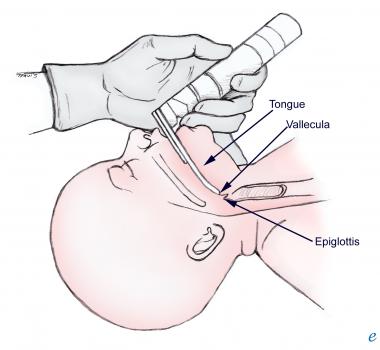 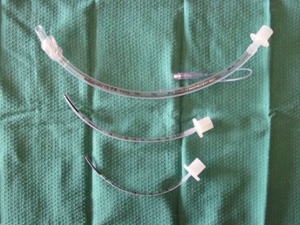 Intubálás
Intubálás: ET tubus - gép
InSurE: tubus – nincs gép  
LISA / MIST: szonda
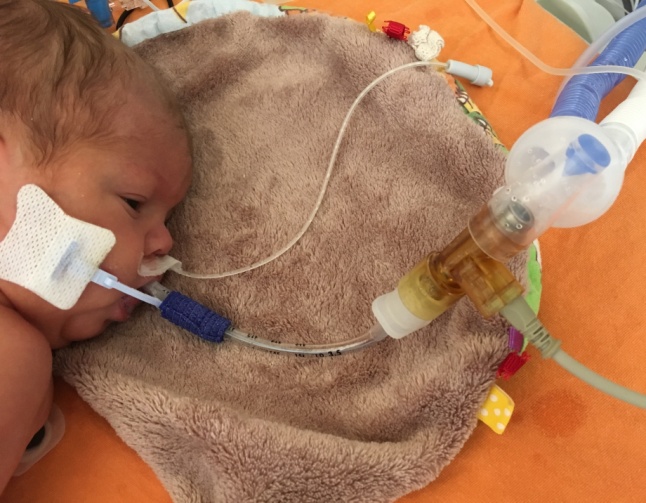 Keringés
PIC
PIC
CPAP
Konvencionális gépi
HFO
HFNC-O2
PIC